MTSS-A: How do we support students’ academic needs in an MTSS framework?
MTSS Forum | December 10, 2024
Erica Lembke & Lana Santoro
lembkee@missouri.edu	lles@bu.edu
Core Features
EBPs, Fidelity, Differentiation

Data to Inform Discussion
Elements of Data-Based Decision Making (DBDM)

Big Ideas and Resources
What we know; Where are the gaps?
1
Framing
2
3
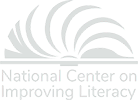 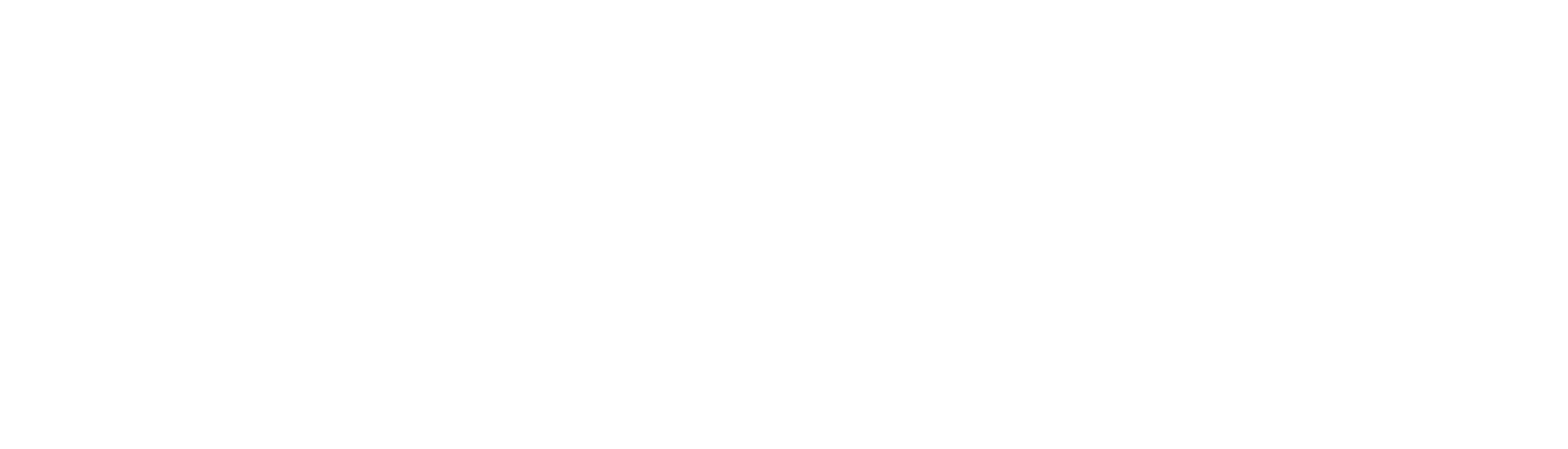 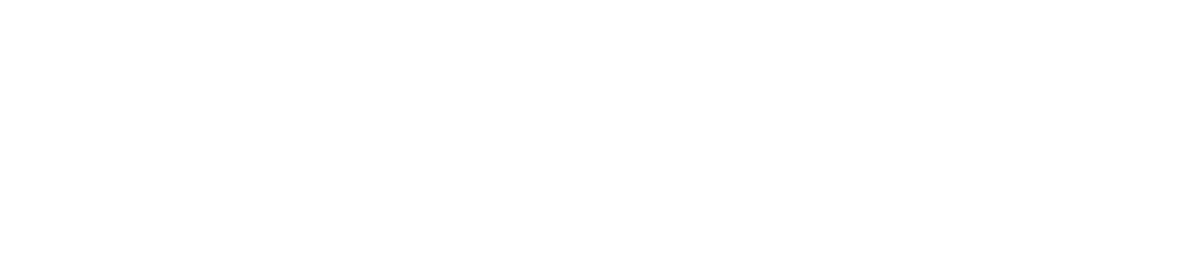 [Speaker Notes: Overview of core features related to topic
Share data to frame the conversation
Big idea(s) about needed actions to inform 
Policy, 
Research, and/or 
TA
Resources to inform next actionably steps for policy, research, and/or TA
Take away message 
Big question to frame the table conversation]
Core Features—What we know about EBPs
1
Evidence Based Practices
What to Teach: Instructional Design 
Big Ideas
How to Teach: Instructional Delivery 
Conspicuous (Explicit) Instruction
Scaffolded Instruction
Opportunities to Practice with Corrective Feedback
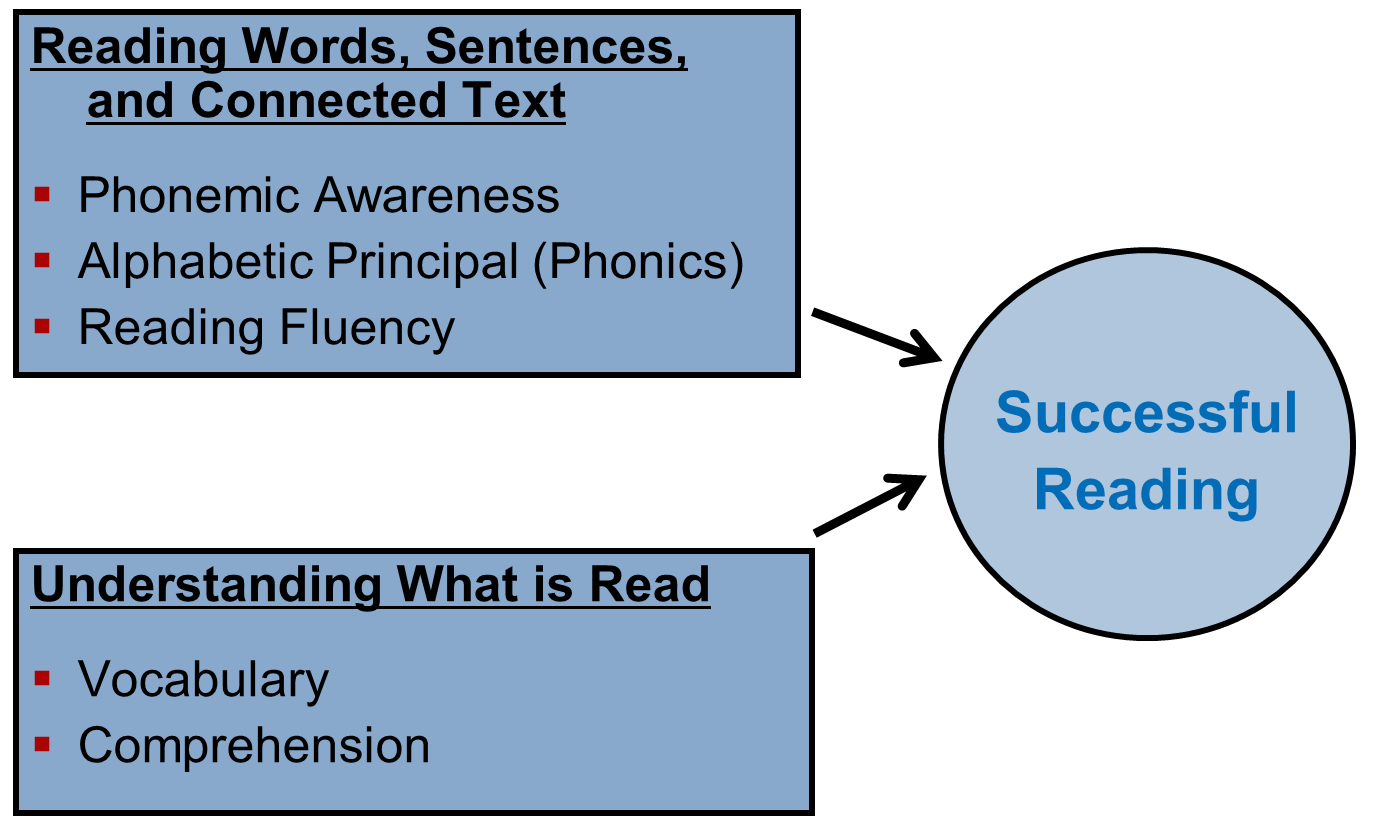 Core Features—Find EBPs
1
Evidence Based Practices
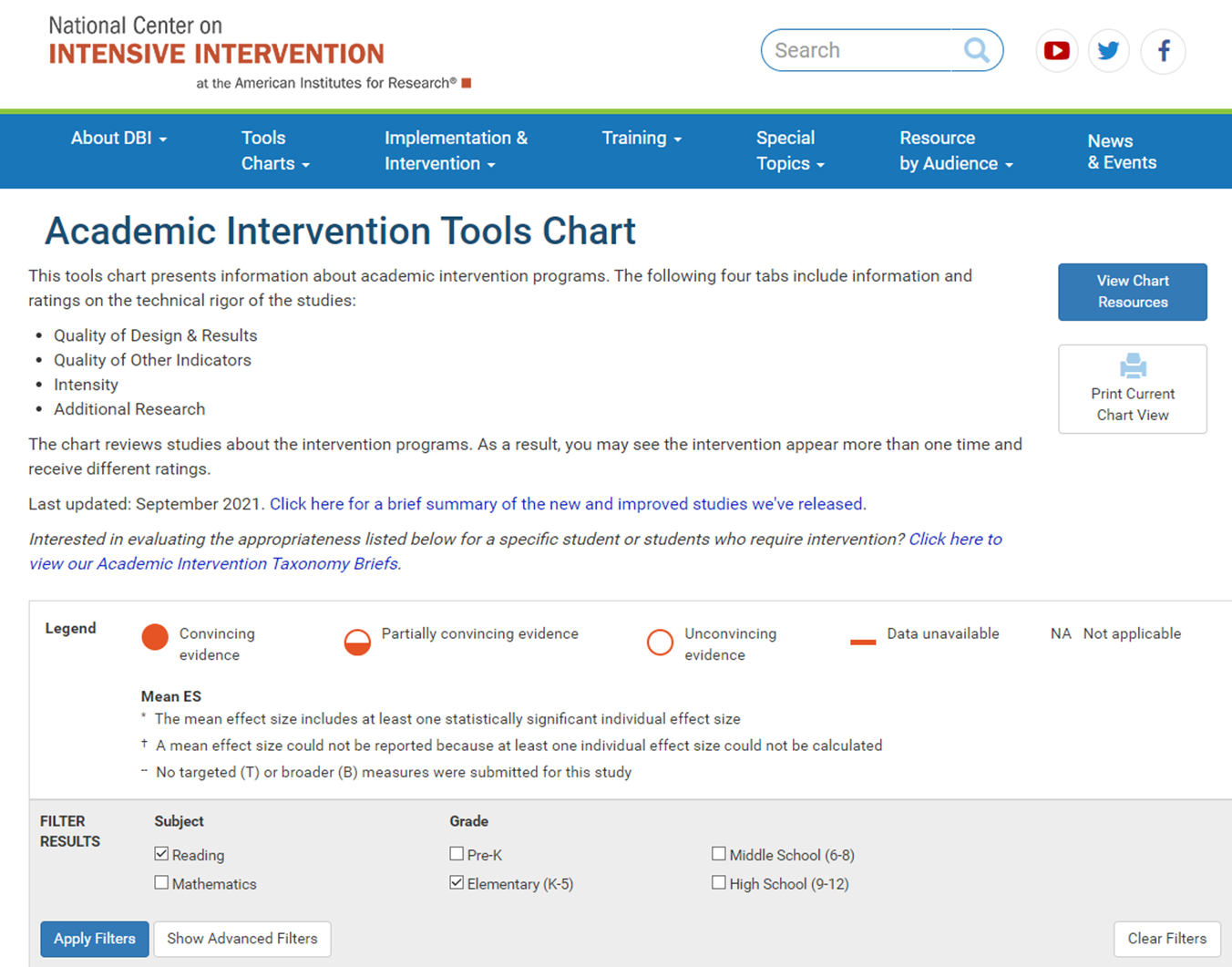 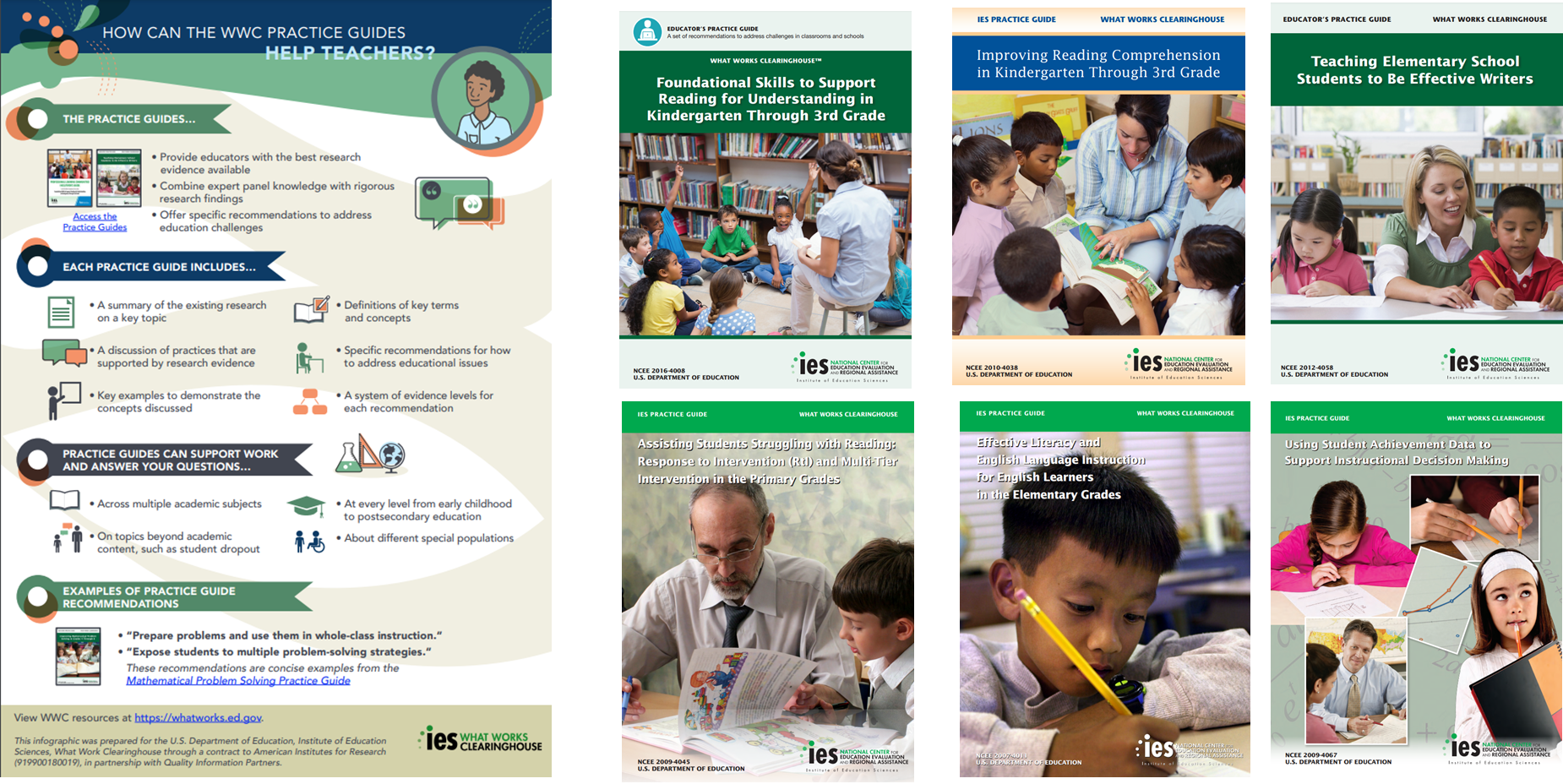 https://ies.ed.gov/ncee/wwc/practiceguides
https://intensiveintervention.org
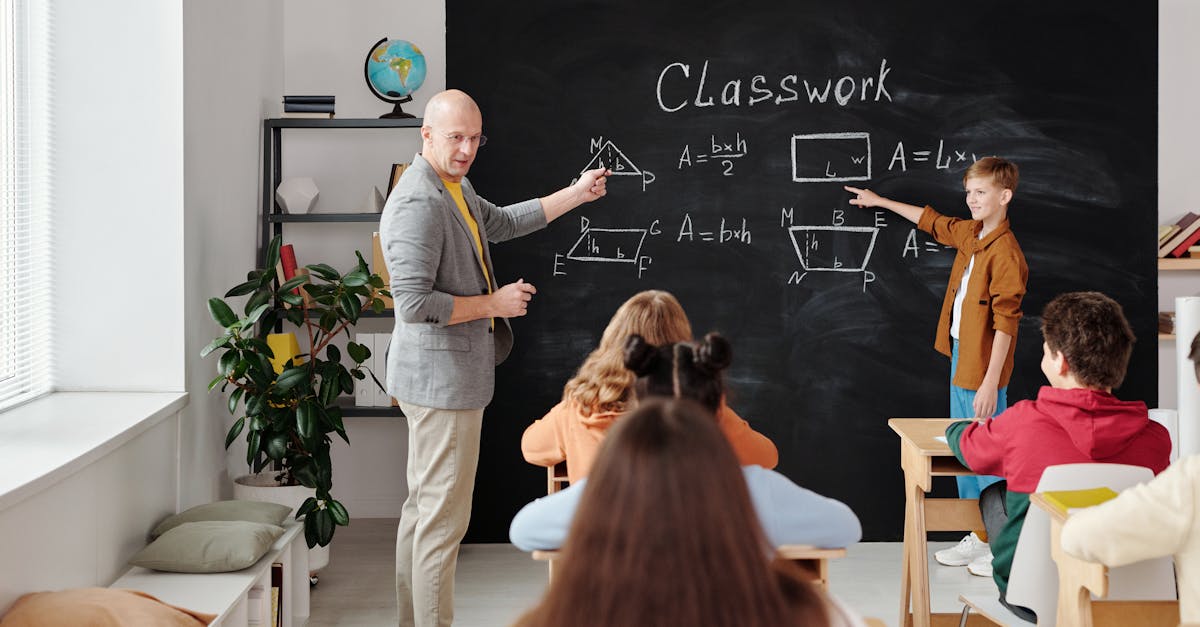 Core Features—Fidelity
1
Fidelity (see Lembke, et al. 2024)
Three key factors: (1) adherence to the prescribed intervention, (2) exposure or the frequency and duration of the intervention, and (3) the quality of how well the intervention was delivered (Sanetti & Kratochwill, 2009)
Research findings indicate that when implemented with fidelity, interventions show average effect sizes that are two to three times greater than when fidelity is not monitored (Durlak & DuPre, 2008)
Fidelity is vital for identifying whether a student requires more intensive support and forms the foundation for the DBI process (Lemons et al., 2014).
Core Features—Importance of Fidelity
1
Fidelity
Reporting of fidelity in research is increasing (Sanetti et al., 2020)
It’s critically important to highlight fidelity to readers because of the strength of intervention that can be fully realized when implemented as intended
Given that the fidelity of implementation of a validated intervention program serves as the foundation of the DBI process and promotes the generalizability of an intervention, it is imperative to have fidelity checks integrated into the process (McMaster et al., 2020)
Core Features—Differentiation
1
Differentiation
Instruction that takes into account children’s individual differences generally leads to stronger student literacy, math, and cognitive regulation (e.g., attention, effortful control) outcomes.
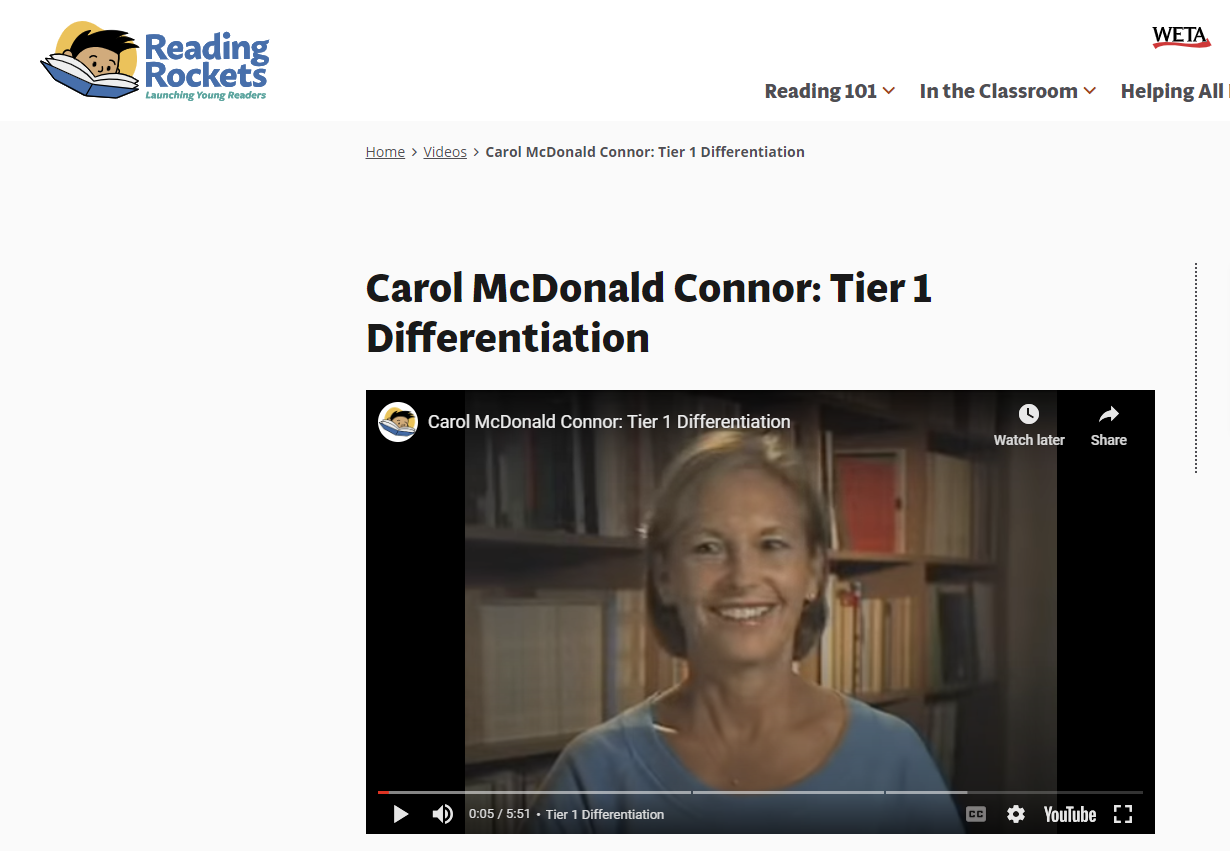 https://www.readingrockets.org/videos/classroom/carol-mcdonald-connor-tier-1-differentiation
Core Features—Continuum of Intensification
1
Differentiation – Continuum of Intensification
Tier I
Tier III
Tier II
At-Risk Readers: 
Core-aligned small group instruction for strategic intervention
Significantly below grade level/not responding to HQ Tier 1/2:
Core-aligned small group for  intensified intervention
ALL Students:
Prioritized content and teaching routines; high quality instruction
Whole group/small group instruction-CORE
Possible shift to intensification materials
Scaffold as needed (Fast track is an option)
Tier 2 +
Tier 3 - Light
Data to Inform Discussion—DBDM
2
Data-Based Decision Making—High Leverage Practice #6
Use student assessment data, analyze instructional practices, and make necessary adjustments that improve student outcomes.
Data to Inform Discussion—DBI
2
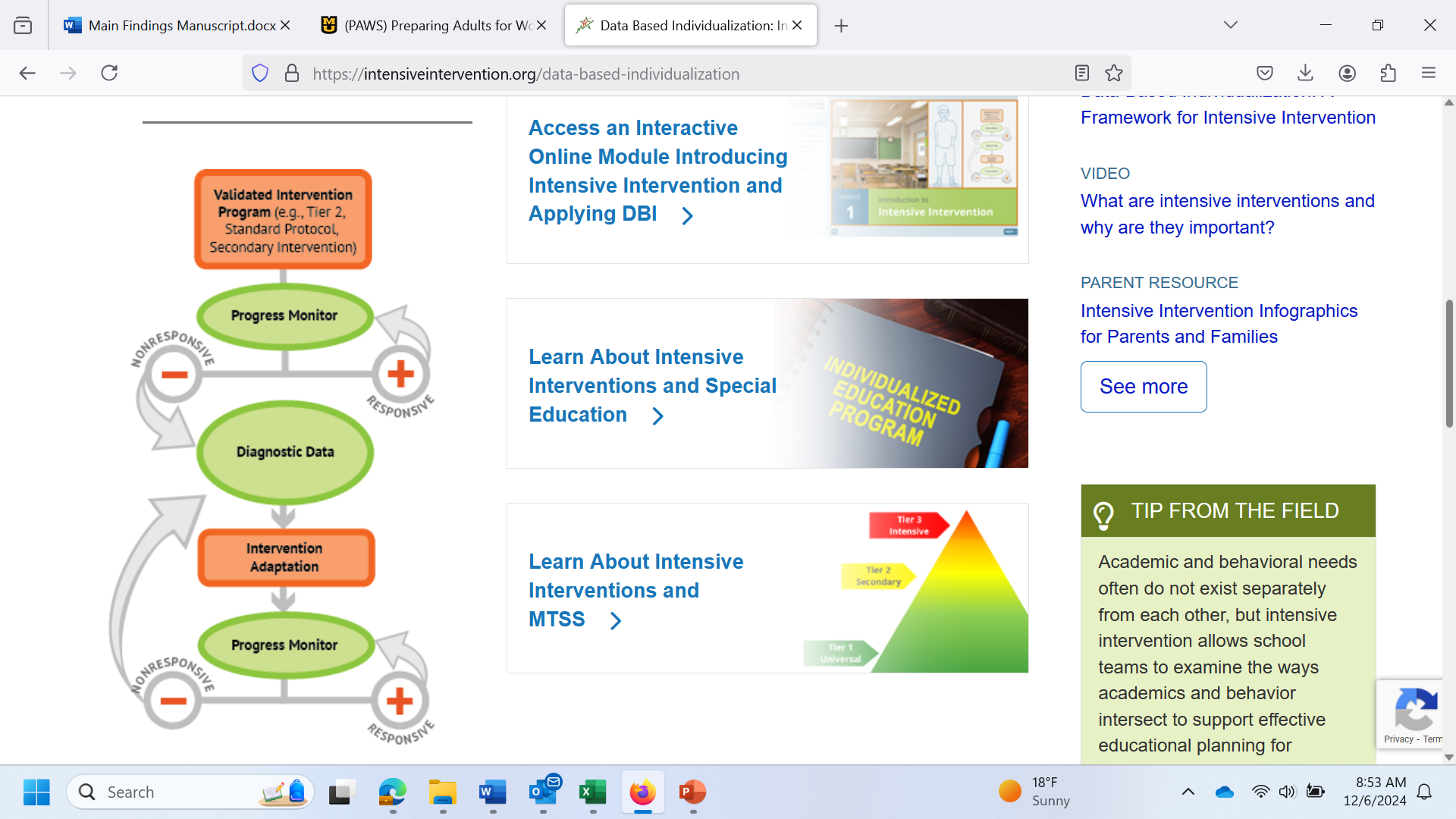 Data-Based Decision Making—
National Center on Intensive Intervention Data Based Individualization (DBI) model
Which aspects are most difficult for teachers?
Big Ideas and Resources (1)
3
Where are the gaps (in academic MTSS)? How are these being addressed?
Universal curriculum and meeting all students’ needs
Difficult for those who have the most expertise in MTSS (typically those in special education and school psychology) to influence change in terms of general education curriculum
Big $$ for publishing companies to sell what schools want. And what they want isn’t always best for kids.
Big Ideas and Resources (2)
3
Where are the gaps (in academic MTSS)? How are these being addressed?
Universal curriculum and meeting all students’ needs
Need to continue to have strong partnerships with school leaders
Establish partnerships and provide support and training for leaders when they are receiving their preparation at the university
Big Ideas and Resources (3)
3
Where are the gaps (in academic MTSS)? How are these being addressed?
Defining Tier 3
What we Know:
Academic instruction should align with learner needs
Strategies to support cognitive processes (e.g., self-regulation and memory) should be integrated
Instruction should be differentiated by making it more explicit and systematic and by increasing opportunities for feedback
Instructional time should be increased
Group size should be reduced
What We Still Need to Learn:
How to teach reading effectively to children with severe reading difficulties and disabilities.
Since publication of the IES Practice Guide on struggling readers and MTSS-R, only a handful of Tier 3 intervention studies have been published.
(Vaughn, Wanzek, Murray, & Roberts; 2012)
Big Ideas and Resources (4)
3
Where are the gaps (in academic MTSS)? How are these being addressed?
Defining Tier 3
Tier 3 intensification is a process that requires. . .
Thoughtful strategic integration of content with carefully juxtaposed and sequenced instructional routines within and across lessons.
Instruction designed and delivered with density.
Mastery monitoring.
Big Ideas and Resources (5)
3
Where are the gaps (in academic MTSS)? How are these being addressed? 
Integration of behavior and academics and mental health

What We Know:
Mental health supports can be integrated into academic skills instruction
For example:
Project Grow (Al Otaiba et al., SMU)
Strong Students Toolbox (Grills, Vaughn, et al., University of Texas-Austin)
Application of the Strong Students Toolbox to Teacher Read Alouds (Grills, Santoro, Markham-Anderson, et al., Boston University)
Big Ideas and Resources (6)
3
Where are the gaps (in academic MTSS)? How are these being addressed?
--integration of academics and behavior, American Institutes for Research and University of Missouri
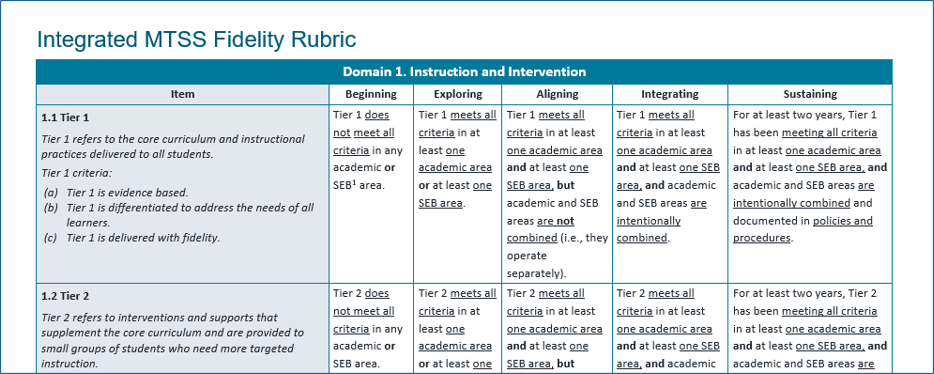 Big Ideas and Resources (7)
3
Where are the gaps (in academic MTSS)? How are these being addressed?
--integration of academics and behavior
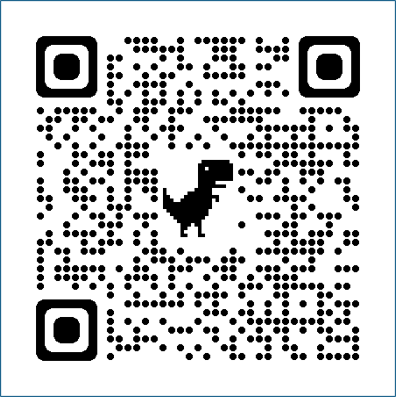 https://www.air.org/resource/guidetoolkit/integrated-mtss-fidelity-rubric-imfr
Big Ideas and Resources (8)
3
Where are the gaps (in academic MTSS)? How are these being addressed? 
Integration of behavior and academics and mental health
What We Still Need to Learn:
The degree, nature, and level of strategic integration
For example:
Strategic integration of emotional skills and literacy skills within vocabulary and comprehension instruction.
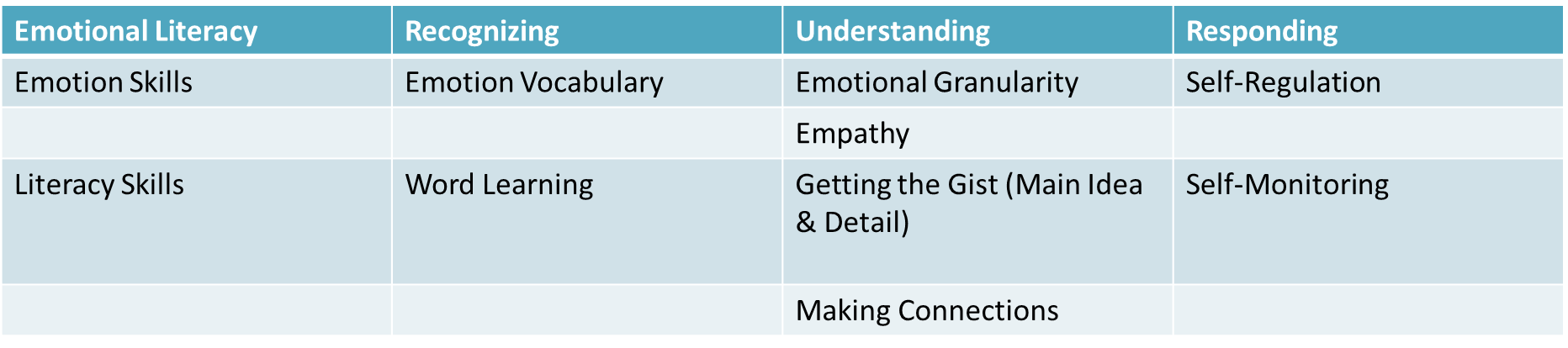 (Santoro & Smith, in press)
Big Ideas and Resources (9)
3
Where are the gaps (in academic MTSS)? How are these being addressed? 
Need for better structures at Middle and High School
Systems for progress monitoring
Data Utilization
Interventions and/or strategies
Professional Development or Coaching to enhance practices of novice or alt cert teachers
Big Ideas and Resources (10)
3
Where are the gaps (in academic MTSS)? How are these being addressed? 
Need for better structures at Middle and High School
One example, Project STAIR (Supporting Teaching of Algebra: Individual Readiness; Powell, Lembke, et al., 2021) 
Overview and materials: https://www.smu.edu/simmons/research/research-in-mathematics-education/explore/stairr
Brief videos of EBPs in mathematics: https://www.youtube.com/channel/UCE2puwDtUSNXFONIOhmYmvA
There is a need to look more broadly at MTSS in terms of integration—across areas and systems.
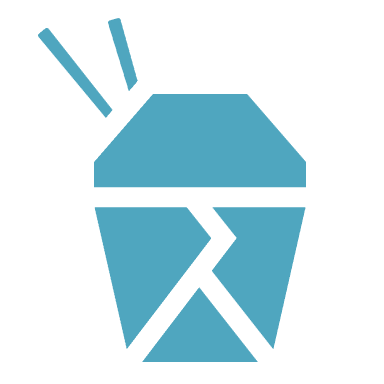 Key Take Away Message
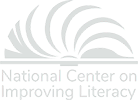 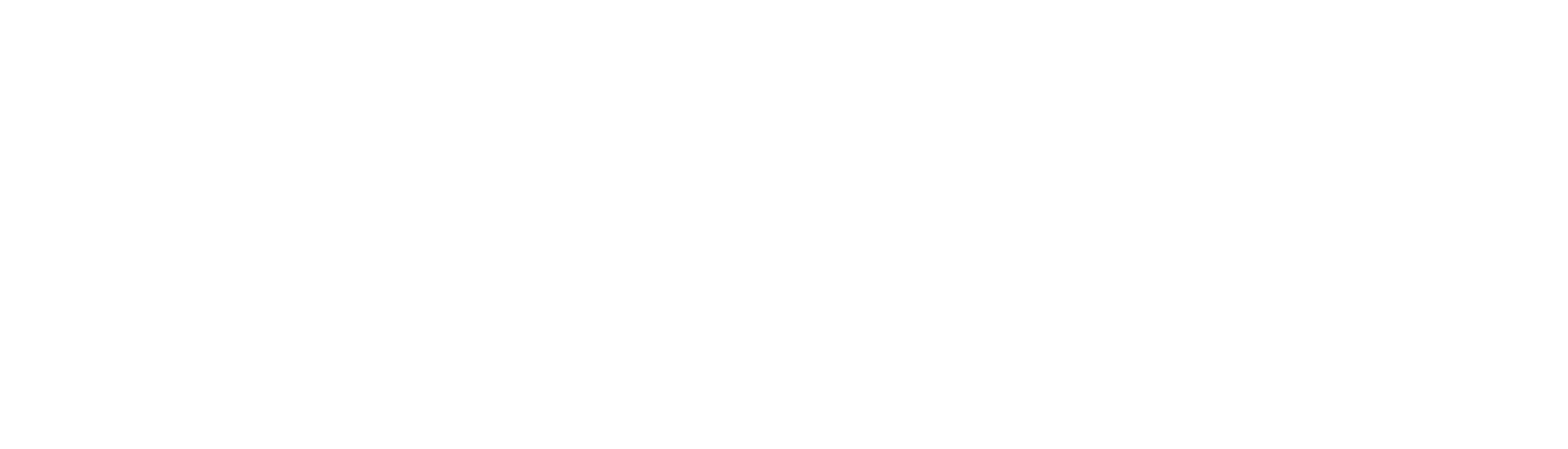 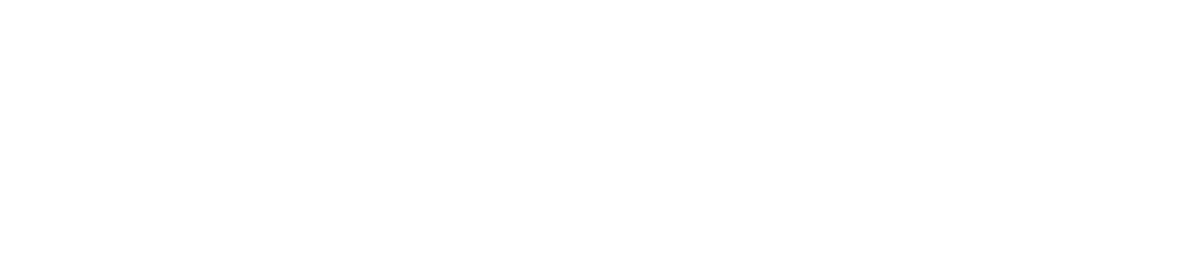 Discussing
How do different technical assistance providers collaborate?
How do we apply the idea of integration at all levels of the system? Including a student who has integrated needs? Motivation, academic, etc. Support students, teachers, schools at all levels?
Other thoughts you might have related to specific needs
:
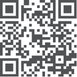 Scan to access MTSS resources to support your discussion
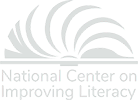 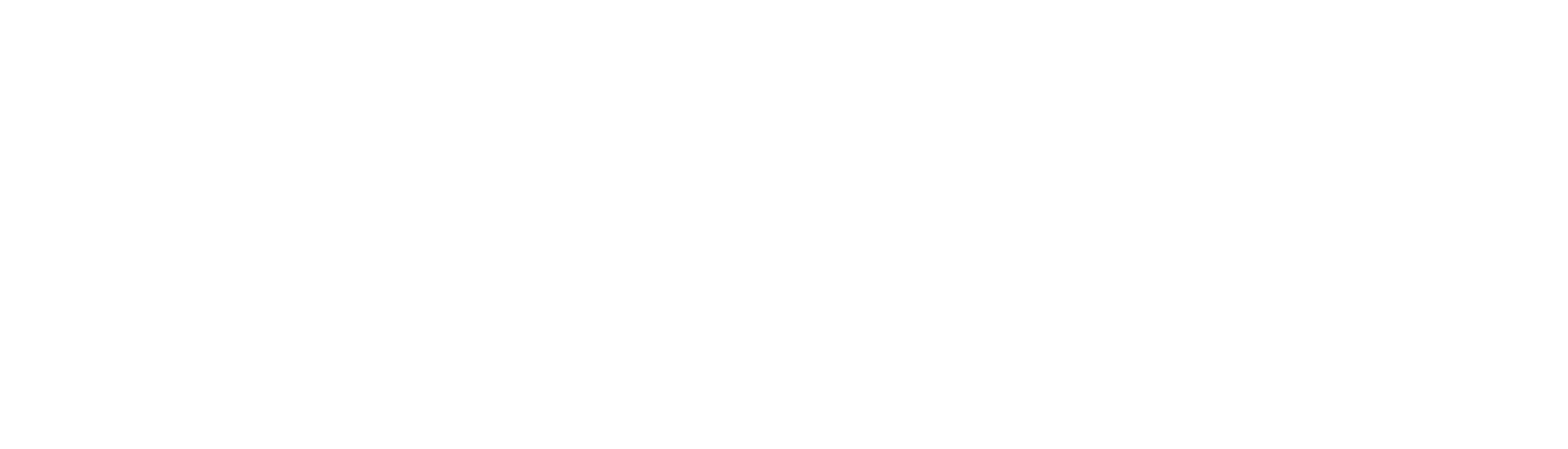 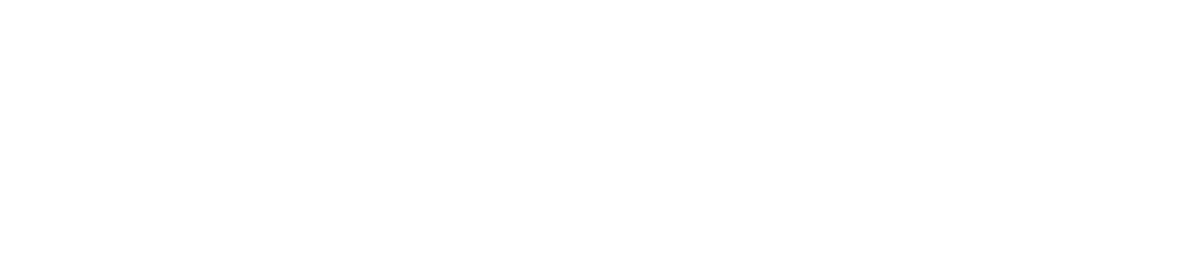 [Speaker Notes: Overview of core features related to topic
Share data to frame the conversation
Big idea(s) about needed actions to inform 
Policy, 
Research, and/or 
TA
Resources to inform next actionably steps for policy, research, and/or TA
Take away message 
Big question to frame the table conversation]